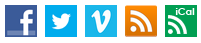 #spnhc2014
#spnhcdigi
Croeso!
Update on Initiatives and Progress in Digitisation of Natural History Collections
June 26th, 2014
Canolfan Mileniwm Cymru \ Wales Millennium Centre
Conveners: Deborah Paul, Elspeth Haston, Elizabeth Ellwood
on Twitter @idbdeb @emhaston @libbyellwood
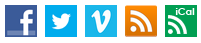 #spnhc2014
#spnhcdigi
Logistics
Wiki http://tinyurl.com/spnhcdigiwiki
Abstracts, Agenda, Links
Notes http://goo.gl/tIzNlw
Your input, questions, insights!
Talks are being recorded
Working / Interest Groups
Please sign the “I am here” sheet.
Diolch!
Let’s get started…with a question
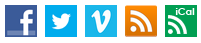 Are you collaborating (for digitisation)?
Sticking points
A matter of scale
Collaboration – sharing equipment / expertise / documentation / code


Symposium format
Part / Whole talks + Uses of the Data and Data Gaps
SIG: Collections Digitization and Opportunities for International Collaboration
You are all invited! Friday – 11 am
Hot topics: Crowdsourcing, Working Groups, Digitisation Services, Workforce Training
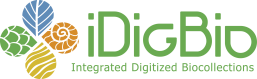 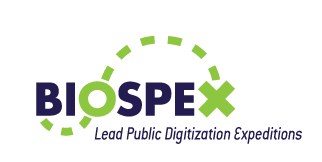 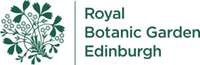